ScorPalaPatrol
Troop 1313
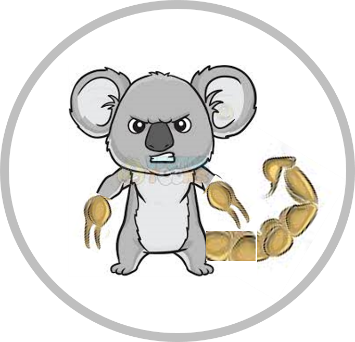 ScorPalaPatrolTroop 1313
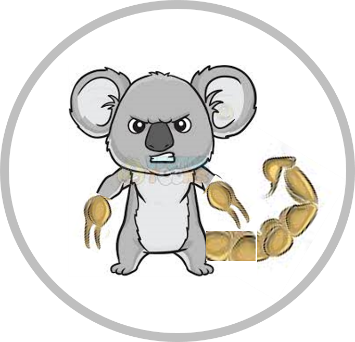 Dragon Patrol
Troop 1313
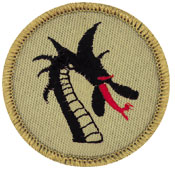 Dragon PatrolTroop 1313
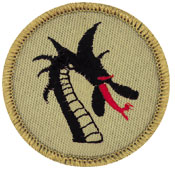 CobraPatrol
Troop 1313
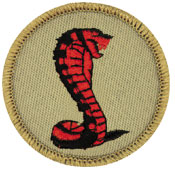 CobraPatrolTroop 1313
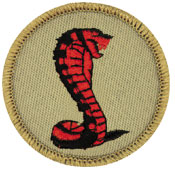 EaglePatrol
Troop 1313
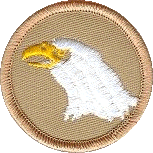 EaglePatrolTroop 1313
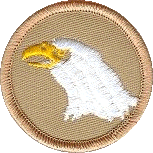 Flying OstrichPatrol
Troop 1313
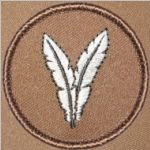 Flying OstrichPatrolTroop 1313
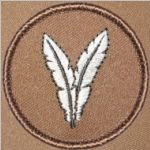 Koala BearPatrol
Troop 1313
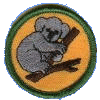 Koala BearPatrolTroop 1313
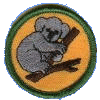 Duct TapPatrol
Troop 1313
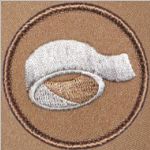 Duct TapPatrolTroop 1313
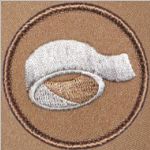 Scorpion 
Patrol
Troop 1313
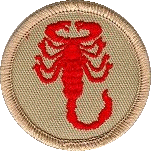 ScorpionPatrolTroop 1313
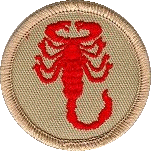 BadgerPatrol
Troop 1313
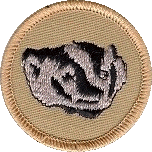 BadgerPatrolTroop 1313
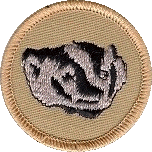 Troop LeadershipCorps
Troop 1313
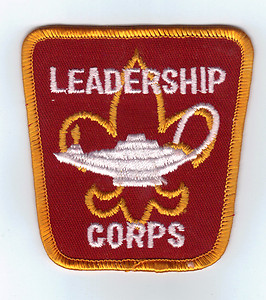 Troop LeadershipCorpsTroop 1313
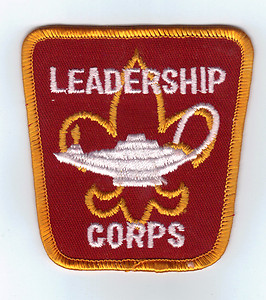 DadPatrol
Troop 1313
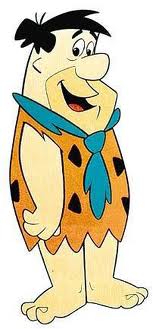 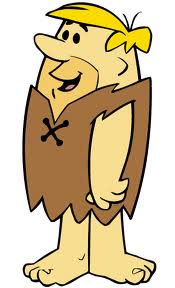 DadPatrolTroop 1313
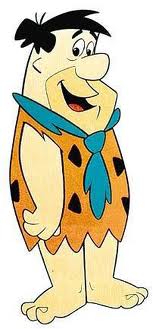 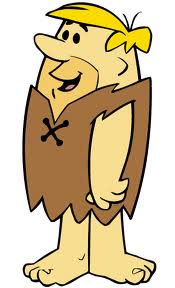